UNIVERSIDAD NACIONAL DE CHIMBORAZOFACULTAD DE CIENCIAS DE LA SALUD
CARRERA DE PSICOLOGÍA CLÍNICA
ASIGNATURA: PSICOLOGÍA GENERAL II
2DO. SEMESTRE

Profesor: Dr. Byron Boada Mg.
SENSACIÓN Y PERCEPCIÓN
La sensación y la percepción se mezclan en un proceso continuo. 

Los sistemas sensoriales naturales permiten obtener toda la información que necesitan. Permiten a cada organismo obtener la información importante.

¿Qué estímulos atraviesan el umbral de la conciencia?
SENSACIÓN Y PERCEPCIÓN
Una rana, que se alimenta de insectos voladores, posee en los ojos células receptoras que sólo se activan en respuesta a objetos móviles pequeños y oscuros. Una rana moriría de hambre rodeada de moscas inmóviles, pero ante el mínimo movimiento las células “detectoras de insectos” entran en acción. 

Los seres humanos también fuimos creados de un modo similar para detectar lo que, para nosotros, son características importantes del ambiente. Nuestros oídos son más sensibles a la frecuencia del sonido que corresponde a las consonantes de la voz humana y al llanto del bebé.
SENSACIÓN Y PERCEPCIÓN
La pareidolia es definida como un fenómeno psicológico que le permite a los humanos ver rostros, caras o figuras humanas en cualquier superficie o área, tal como en las paredes, el cielo, una taza de café o una simple rebanada de tostada.

Predispuesto a ver rostros. El cerebro humano, un detector hipersensible de rostros, puede hallar “el rostro de Dios” en una nube o …
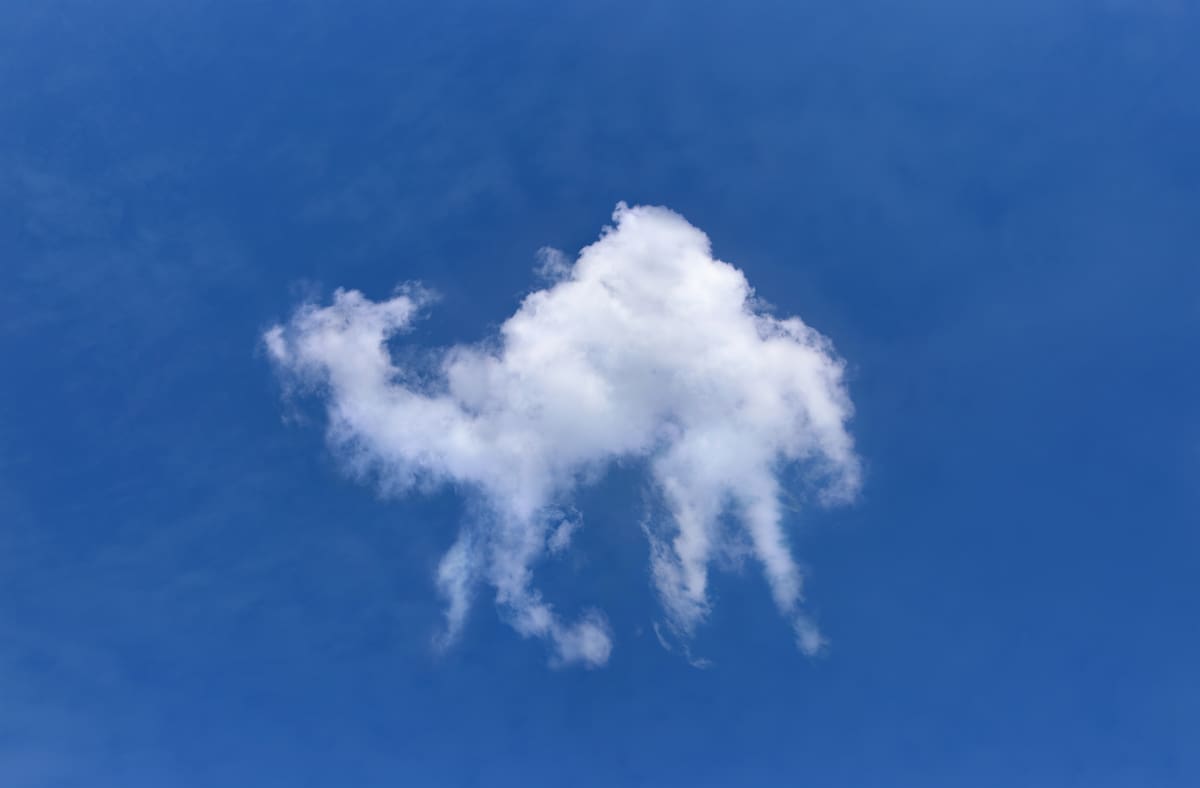 ¿Existe la percepción extrasensorial?
¿Cuáles son los alegatos a favor de la percepción extrasensorial, y a qué conclusión ha llegado la mayoría de los psicólogos en sus trabajos de investigación luego de poner a prueba estos alegatos?
SENSACIÓN Y PERCEPCIÓN
La sensación es el proceso por el cual nuestros receptores sensoriales y el sistema nervioso reciben y representan la energía que actúa como estímulo y proviene del ambiente. 

La percepción es el proceso de organización e interpretación de esta información. Aunque consideramos la sensación y la percepción de manera separada, para analizarlas y discutirlas, ambas son en realidad partes de un proceso continuo.
ATENCIÓN
Estado de conciencia en que los sentidos se enfocan de manera selectiva en ciertos aspectos del ambiente y el sistema nervioso central se encuentra en un estado de preparación para responder a los estímulos. Dado que los seres humanos no cuentan con la capacidad infinita para atender a todo –enfocarse en ciertos elementos a expensas de otros- buena parte de la investigación en este campo se dedica a discernir qué factores influyen en la atención y a entender los mecanismos neurales involucrados en el procesamiento selectivo de la información.
ATENCIÓN
Tipos de atención: 

Atención encubierta.
Atención espacial.
Atención focalizada.
Atención involuntaria.
Atención selectiva.
MEMORIA
El fenómeno de la memoria.-
PARA UN PSICÓLOGO, la memoria es el aprendizaje que persiste a través del tiempo, la información que se ha almacenado y que puede recuperarse. 

Producción de recuerdos en 3 etapas (Modelo de importancia histórica):
Primero grabamos información para ser recordada como una memoria sensorial veloz. 
A partir de ésta, procesamos la información en un depósito de memoria a corto plazo, donde la codificamos mediante el ensayo.
Finalmente, la información se instala en la memoria a largo plazo, desde la cual la recuperamos.
CONCIENCIA
En la actualidad, para la mayoría de los psicólogos la conciencia consiste en conocernos a nosotros mismos y a nuestro ambiente. Es la que trae a la superficie la información variada que nos permite reflexionar acerca de nuestro pasado y elaborar planes para el futuro. Cuando aprendemos un concepto complejo o una conducta, por ejemplo, conducir un coche, dirige nuestra concentración hacia el coche y el tráfico. Con la práctica, la conducción se convierte en algo automatizado y ya no requiere atención exclusiva, de modo que tenemos libertad para centrarnos en otras actividades. En el curso de un día, una semana, un mes, oscilamos entre varios estados de conciencia como el sueño, el despertar, y varios estados alterados.
APRENDIZAJE
¿Cómo aprendemos?

1: ¿Cuáles son algunas formas básicas de aprendizaje?

El aprendizaje es un cambio relativamente permanente en el comportamiento de un organismo motivado por la experiencia. En el aprendizaje asociativo, aprendemos a relacionar dos estímulos (como en el condicionamiento clásico) o una respuesta y sus consecuencias (como en el condicionamiento operante). En el aprendizaje mediante la observación, aprendemos observando los ejemplos y experiencias de los otros.
APRENDIZAJE
Condicionamiento clásico.

2: ¿Qué es el condicionamiento clásico y cómo influenció el trabajo de Pavlov al conductismo?

El condicionamiento clásico es un tipo de aprendizaje en el cual el organismo asocia estímulos. El trabajo de Pavlov en el condicionamiento clásico sentó las bases para el conductismo, la visión de que la psicología debería ser una ciencia objetiva que estudia el comportamiento sin referencia a los procesos mentales.
PENSAMIENTO Y LENGUAJE
EL PENSAMIENTO o cognición se refiere a las actividades mentales asociadas al pensar, al conocimiento, a los recuerdos y a la comunicación. La psicología cognitiva estudia estas actividades y además incluye las formas lógicas e ilógicas que utilizamos para crear conceptos, resolver problemas, tomar decisiones y crear juicios.
PENSAMIENTO Y LENGUAJE
Los poderosos efectos del enmarcamiento ilustran el poder del lenguaje: las palabras habladas, escritas o gesticuladas y la forma en que las combinamos cuando hablamos y nos comunicamos. Los seres humanos afirmamos durante mucho tiempo que el lenguaje es la característica que nos diferencia de los animales.
PENSAMIENTO Y LENGUAJE
Según afirmó el lingüista Noam Chomsky (1972): “Cuando estudiamos el lenguaje humano, nos acercamos a lo que algunos llaman la esencia del ser humano, las características que, hasta donde sabemos, son únicas del ser humano”. 
Según el científico cognitivo Steven Pinker (1990), el lenguaje es “la joya en la corona de la cognición”.
PENSAMIENTO Y LENGUAJE
La estructura del lenguaje.
¿Cuáles son los componentes estructurales del lenguaje? ¿Cómo haríamos para inventar un lenguaje? Si se trata de un lenguaje oral, necesitaríamos tres bloques de elementos: 
Fonemas. En primer lugar, necesitamos un grupo de sonidos básicos, que los lingüistas llaman fonemas. Para pronunciar la palabra bate necesitamos los fonemas b, a, t y e.
Morfemas.
Gramática.
INTELIGENCIA
¿Qué es la inteligencia?
¿Cómo podemos alcanzarla?
¿En qué proporción proviene de la herencia y no del ambiente?
¿Qué significan realmente las diferencias en las puntuaciones de las pruebas entre las personas y los grupos?
INTELIGENCIA
¿Qué es la inteligencia?
Los psicólogos debaten: ¿Deberíamos considerar que la inteligencia es una aptitud o la suma de muchas? ¿Algo vinculado a la velocidad cognitiva? ¿Algo que se puede evaluar neurológicamente? Aun así, los expertos en inteligencia creen que, aunque las personas cuentan con habilidades diferentes, la inteligencia no es “algo” sino un concepto. Cuando nos referimos al “CI” (siglas de Cociente Intelectual) de alguien como si fuera una característica fija y objetivamente real como puede serlo la altura…
INTELIGENCIA
La inteligencia es un constructo construido socialmente. Las culturas consideran “inteligentes” los atributos que favorecen el éxito dentro de esas culturas (Sternberg y Kaufman, 1998). En el bosque tropical del Amazonas, la inteligencia puede ser el don para discriminar cuáles son las hierbas naturales que sirven para curar enfermedades específicas.; en una escuela superior de Ontario, puede ser el rendimiento superior en las tareas cognitivas.
INTELIGENCIA
En cada contexto, la inteligencia es la capacidad de aprender a partir de la experiencia, de resolver problemas y de utilizar el conocimiento para adaptarse a las situaciones nuevas. En los estudios de investigación, la inteligencia es lo que miden las pruebas de inteligencia, que históricamente tendieron a ser lo que resolvieron los alumnos talentosos.
FACTORES QUE INFLUYEN EN LA INTELIGENCIA (CI)
Tanto la herencia como el ambiente influyen en la inteligencia, tomando en cuenta la controversia relativa a si las pruebas de CI en realidad miden la inteligencia.


(Papalia y Martorell, 2021, p. 274).
INTELIGENCIA
LA TEORÍA DE LAS INTELIGENCIAS MÚLTIPLES.

Las 8 inteligencias de Gardner.